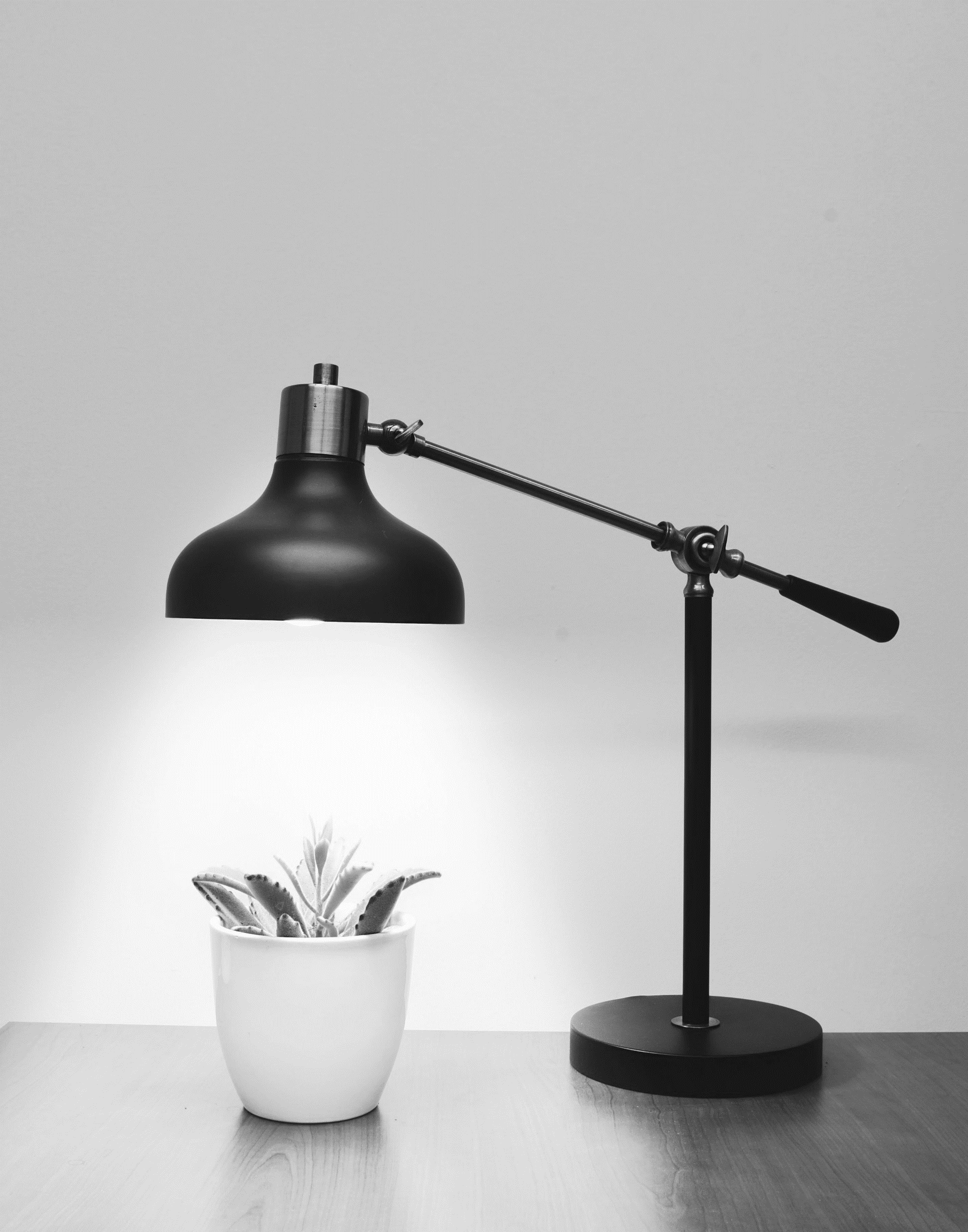 مرحبا بكم
1
مراجعة الدرس السابق
استطعنا في الدرس السابق : البيانات والمعلومات والمعرفة 
من تحقيق الأهداف التالية :
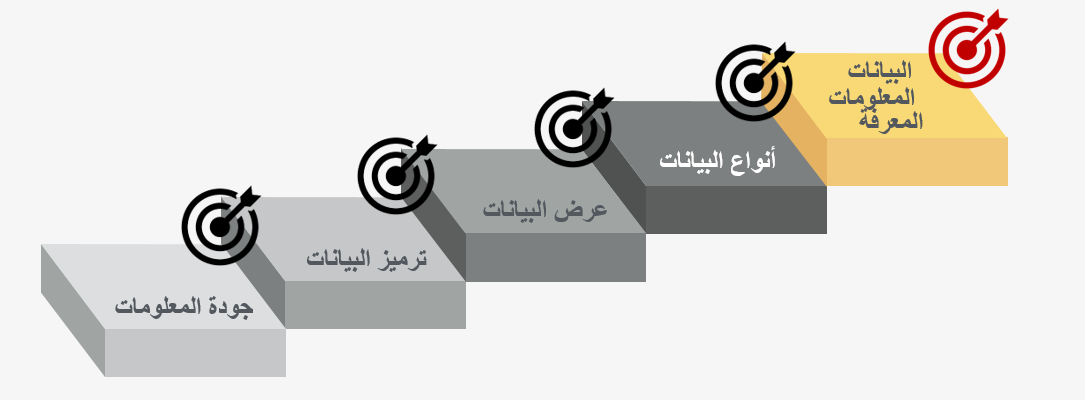 2
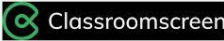 السؤال الثالث
السؤال الثاني
السؤال الاول
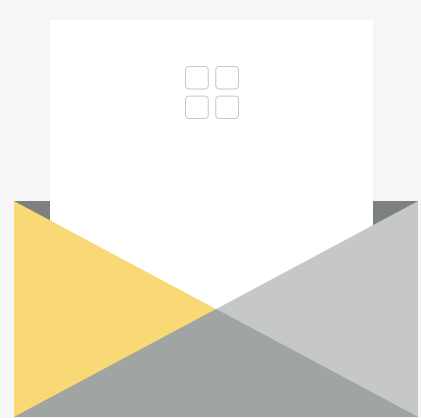 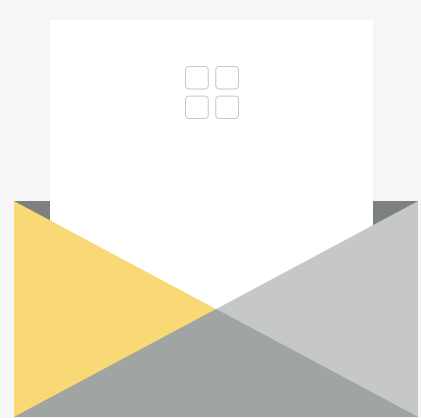 استنتاج ان الطقس خلال شهري يناير وفبراير يكون اكثر برودة من شهري مارس وإبريل .. تصنف هذه الجملة على انها معلومة..
الملائمة هي التأكد من صحة المعلومات
البيانات لها معنى بصورتها الحقيقية
تصنف هذه الجملة على انها معرفة
البيانات ليس  لها معنى بصورتها الحقيقية
الدقة  هي التأكد من صحة المعلومات
3
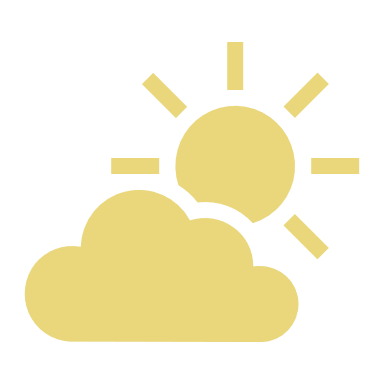 اشراقة  الصباح
تأملي الآية القرآنية   ..
﴿لا تُحَرِّك بِهِ لِسانَكَ لِتَعجَلَ بِهِ ۝إِنَّ عَلَينا جَمعَهُ وَقُرآنَهُ ۝ فَإِذا قَرَأناهُ فَاتَّبِع قُرآنَهُ ۝ ثُمَّ إِنَّ عَلَينا بَيانَهُ﴾ 
[القيامة: ١٦-١٩]
‏لا تحرك -أيها النبي- بالقرآن لسانك حين نزول الوحي؛ لأجل أن تتعجل بحفظه، مخافة أن يتفلَّت منك.
 إن علينا جَمْعه في صدرك،
في هذه الآيات فائدة عظيمة يجب أن يتحلى بها طالب العلم ...؟ ماهي برأيك ؟؟
هي الانصات للمعلم وعدم الاستعجال بالرد عليه حتى يتم كلامه، ثم بعد ذلك يسأل الطالب عما أشكل عليه.
4
إلى ما توحي الصورة التي أمامك ؟
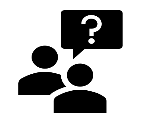 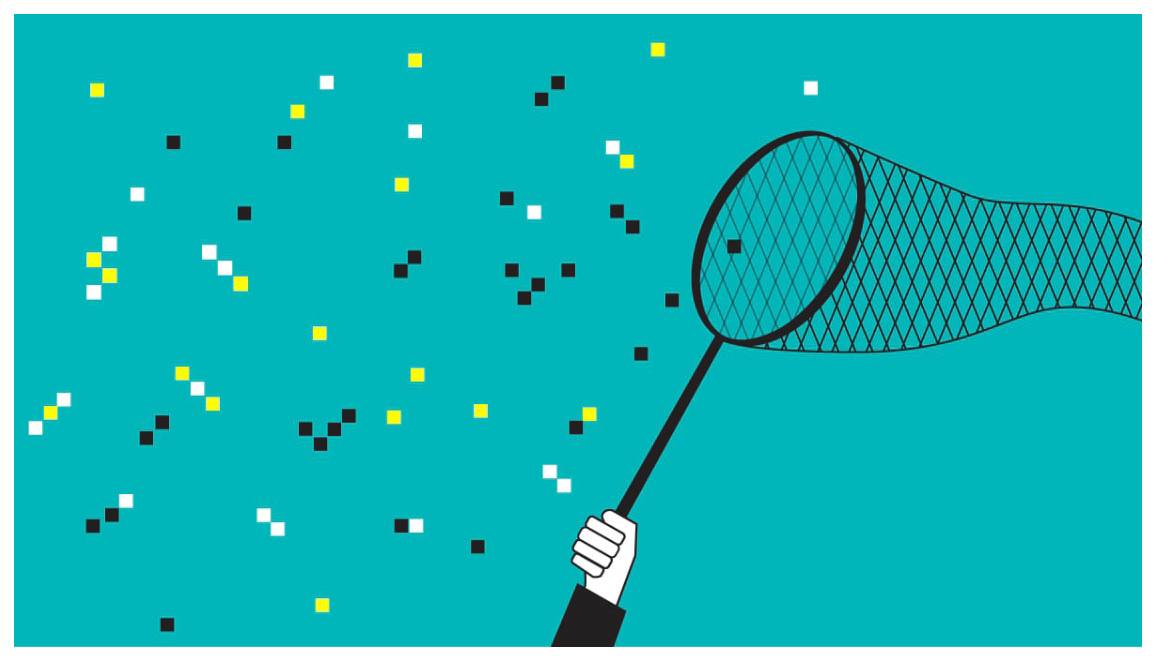 5
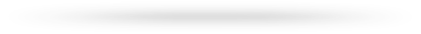 الوحدة الأولى
علم البيانات
الدرس الثاني  : جمع البيانات والتحقق من صحتها
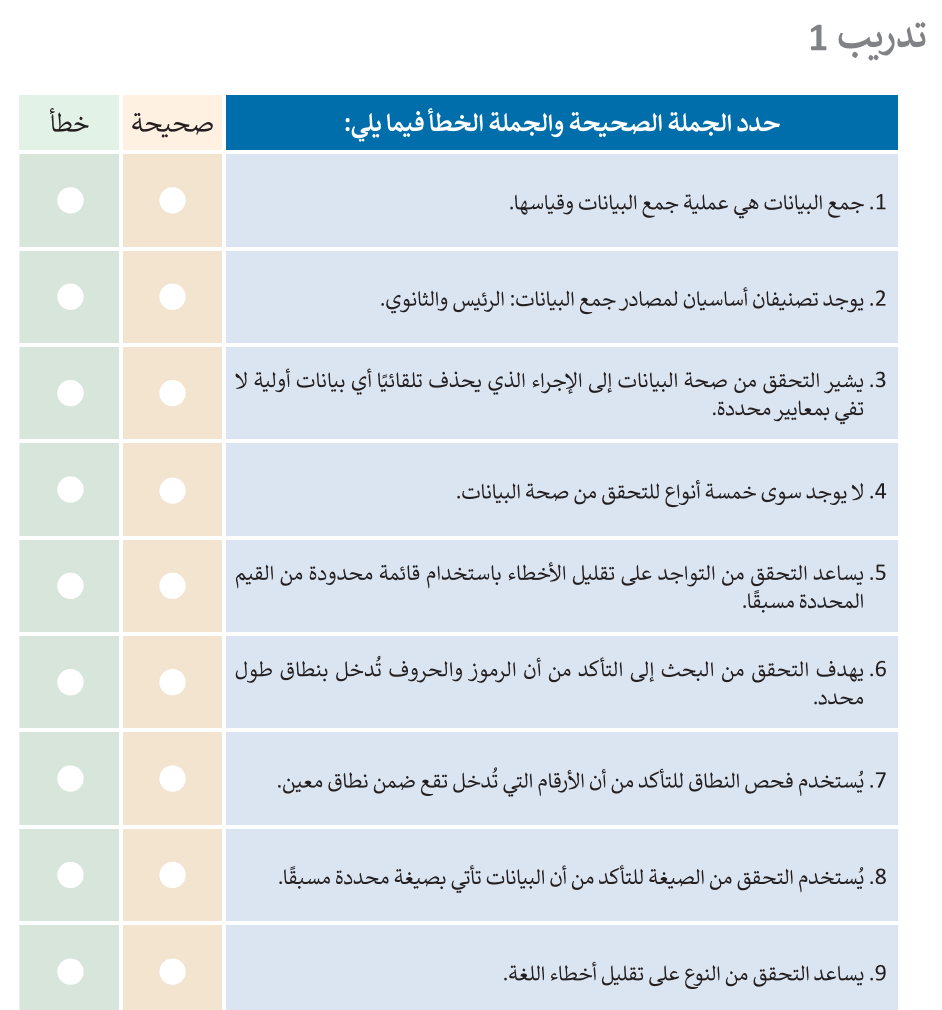 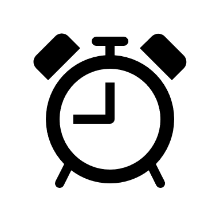 تقويم قبلي .. 3د
قومي بفتح الكتاب على التدريب الأول ص 40 وحلي فقرات التدريب بالقلم الرصاص ..
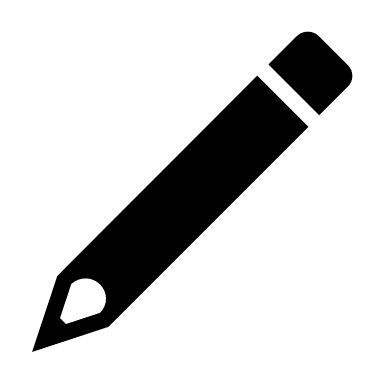 7
أهداف الدرس :
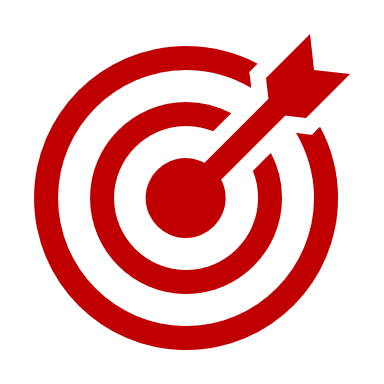 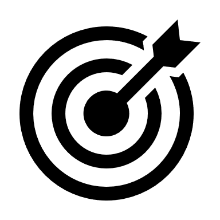 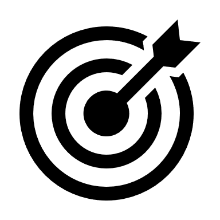 جمع البيانات
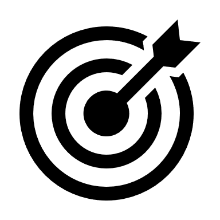 مصادر البيانات
التحقق من صحة إدخال البيانات
الجزء العملي
التحقق من صحة البيانات في أكسل
8
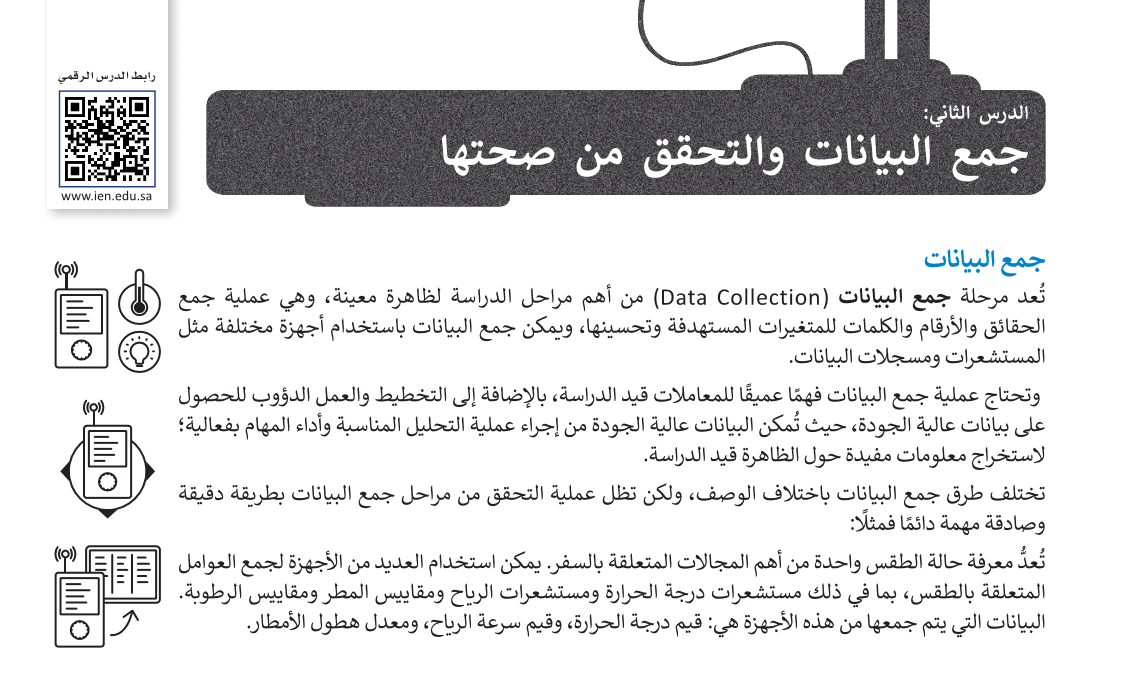 9
[Speaker Notes: https://youtu.be/OhdZTtEWD8g]
أهداف الدرس :
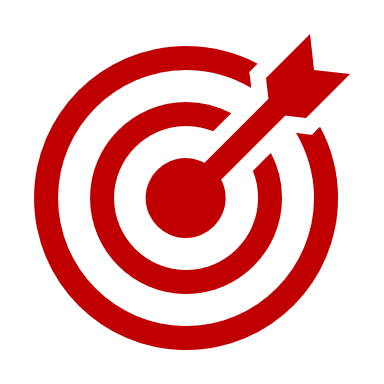 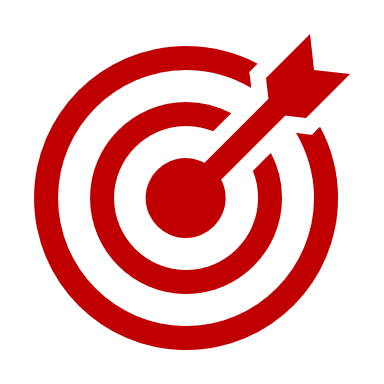 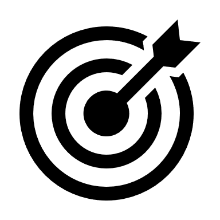 جمع البيانات
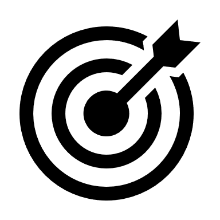 مصادر البيانات
التحقق من صحة إدخال البيانات
الجزء العملي
التحقق من صحة البيانات في أكسل
10
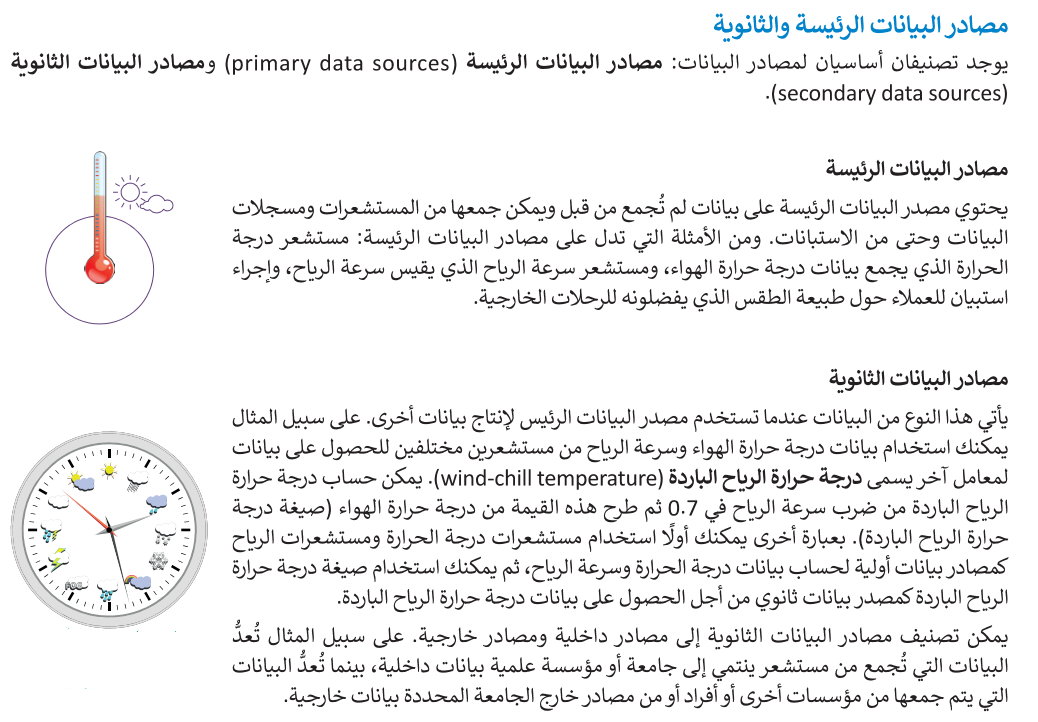 11
[Speaker Notes: https://youtu.be/OhdZTtEWD8g]
مصادر البيانات
مصادر البيانات الرئيسة
مصادر البيانات الثانوية
يحتوي مصدر البيانات الرئيسية على بيانات تجمع من قبل ويمكن جمعها من المستشعرات ومسجلات البيانات وحتى من الاستبانات
يأتي هذا النوع عندما تستخدم مصدر البيانات الرئيس لإنتاج بيانات أخرى
مثل : مستشعر درجة الحرارة الذي يجمع بيانات درجة حرارة الهواء ومستشعر سرعة الرياح الذي يقيس سرعة الرياح
مثل : استخدام بيانات درجة حرارة الهواء وسرعة الرياح من مستشعرين مختلفين للحصول على بيانات لمعامل آخر .
مصادر البيانات الثانوية  خارجية يجمع البيانات من مؤسسات أخرى أو افراج خارج الجامعة المحددة
مصادر البيانات الثانوية داخلية يجمع من مستشعر ينتمي لجامعة او مؤسسة علمية
12
[Speaker Notes: https://youtu.be/OhdZTtEWD8g]
أهداف الدرس :
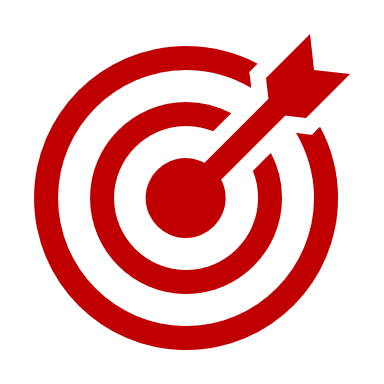 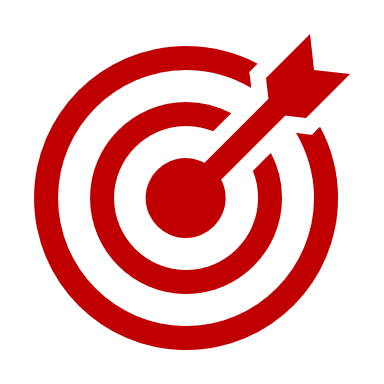 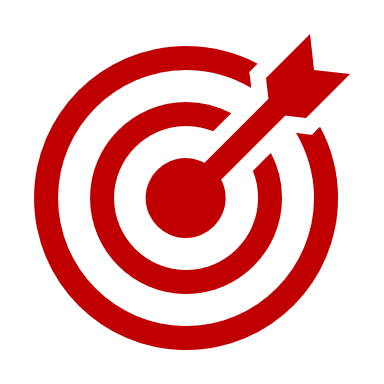 جمع البيانات
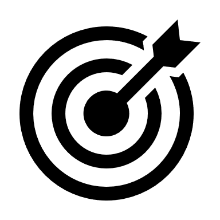 مصادر البيانات
التحقق من صحة إدخال البيانات
الجزء العملي
التحقق من صحة البيانات في أكسل
13
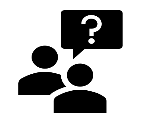 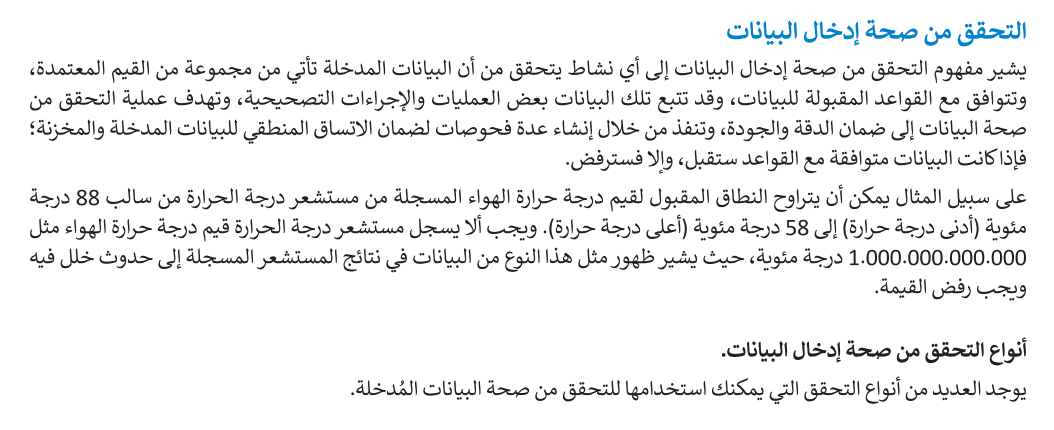 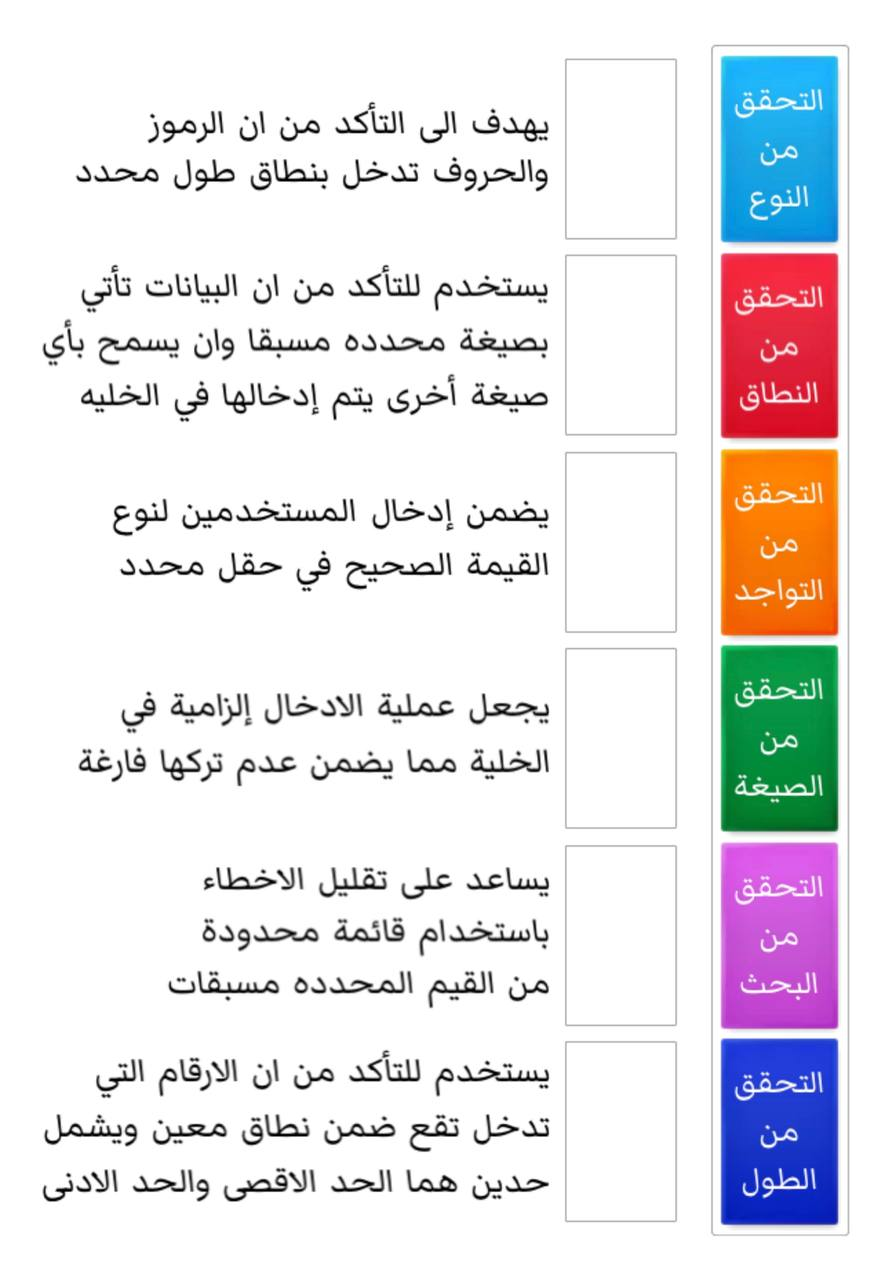 14
[Speaker Notes: https://wordwall.net/ar/resource/39315975]
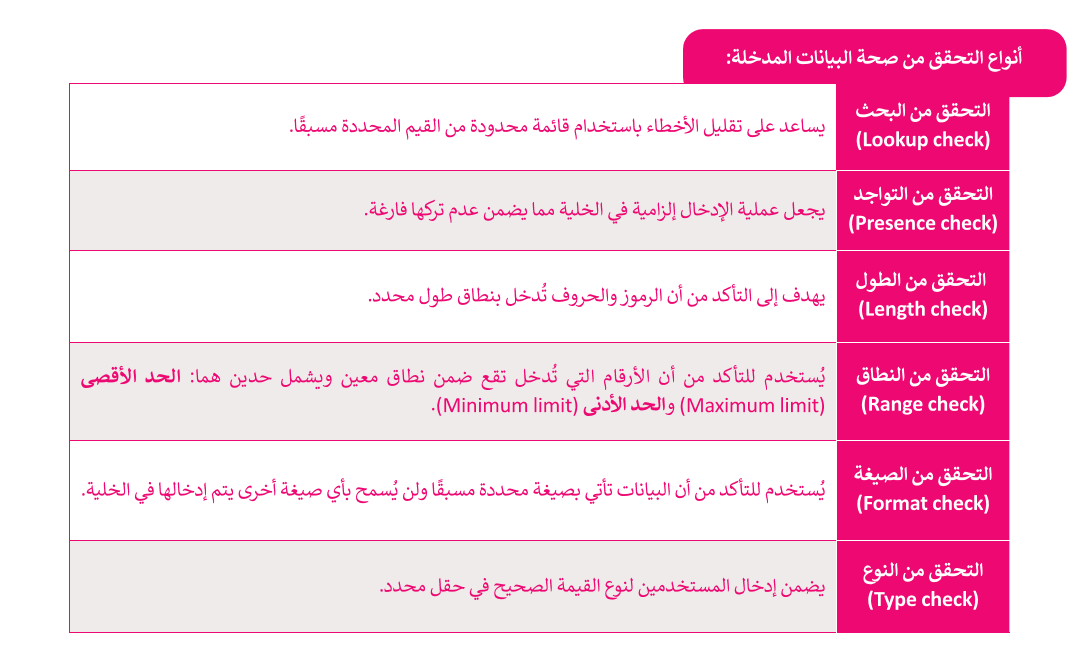 15
[Speaker Notes: https://youtu.be/OhdZTtEWD8g]
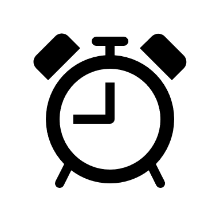 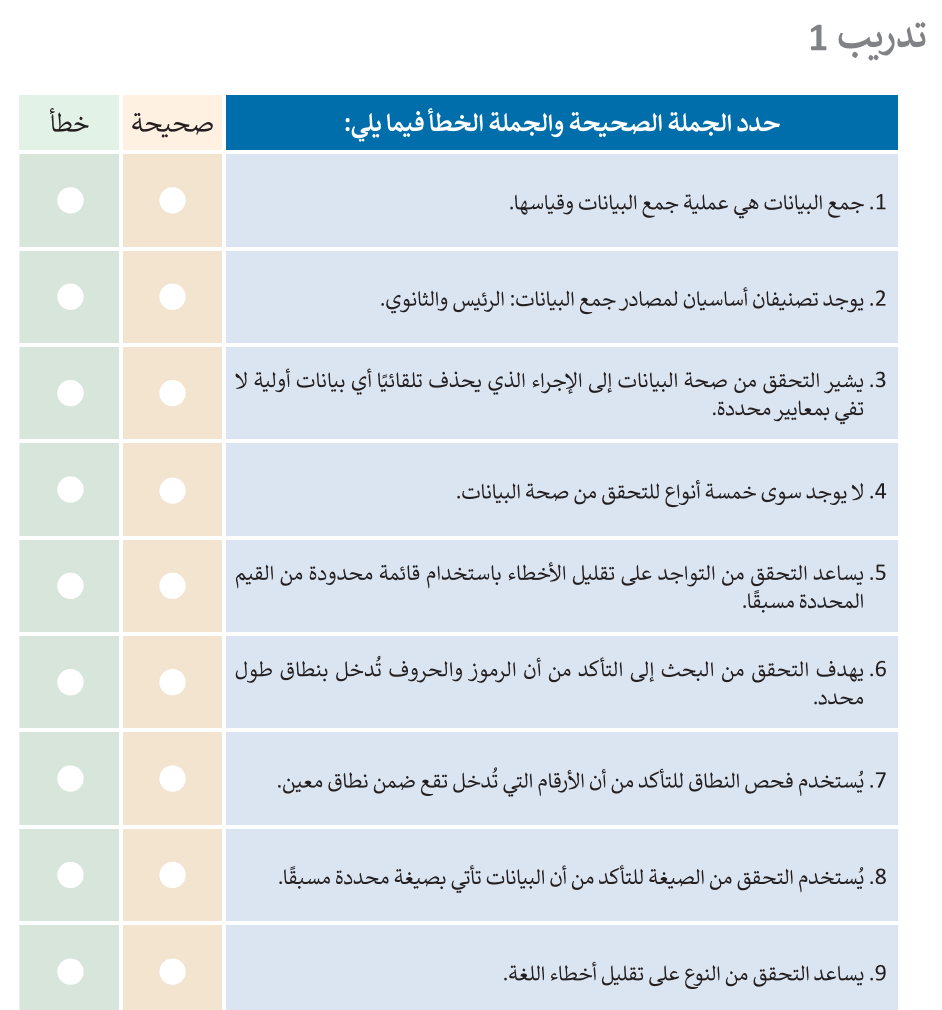 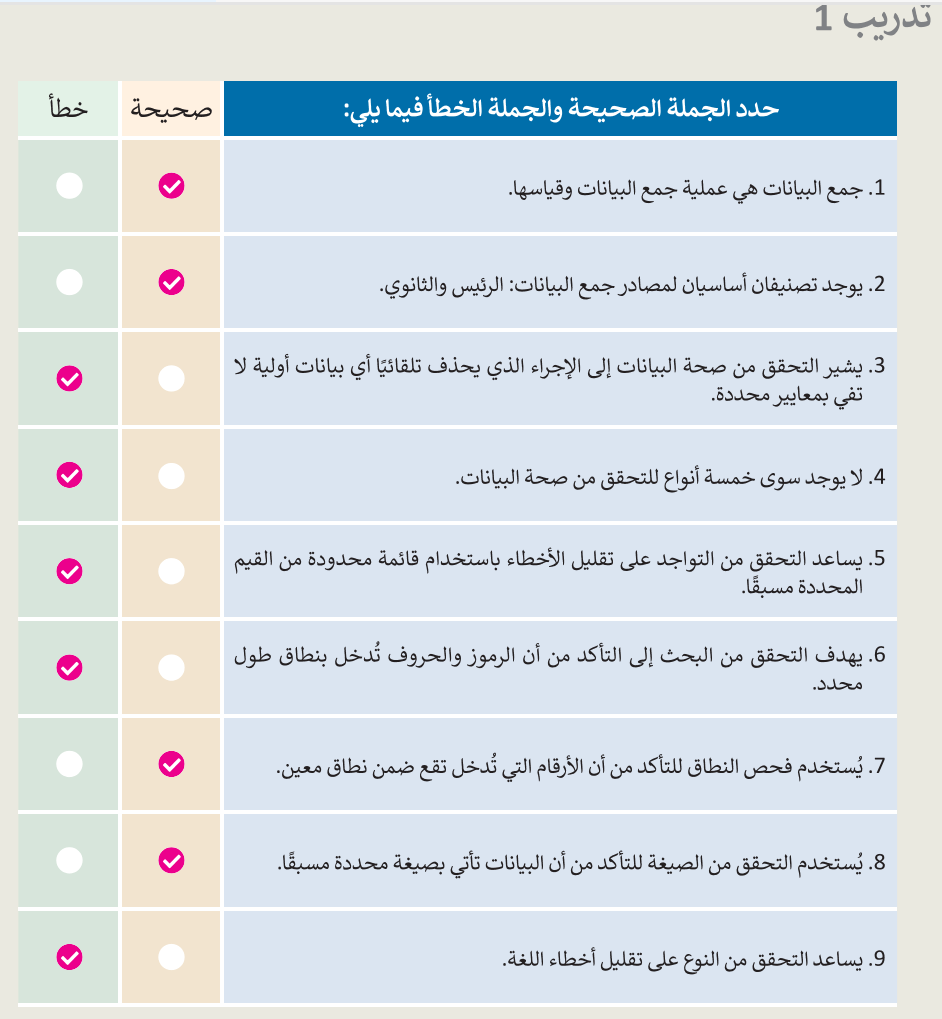 تقويم بعدي.. 3د
قومي بفتح الكتاب على التدريب الأول ص 21 وحلي فقرات التدريب بعد اكتساب المعرفة ..
16
أهداف الدرس :
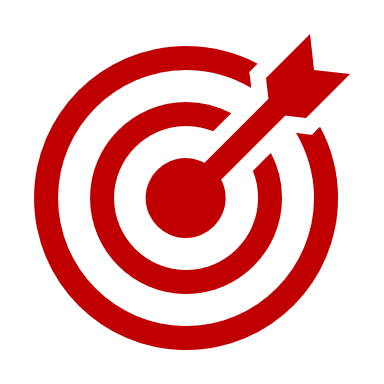 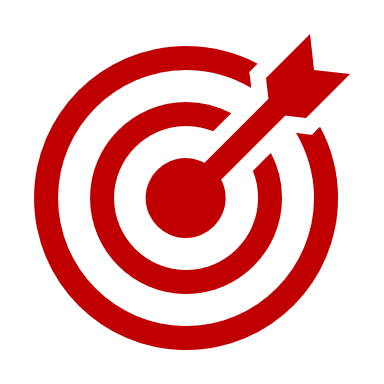 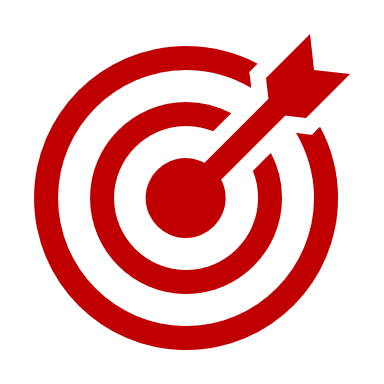 جمع البيانات
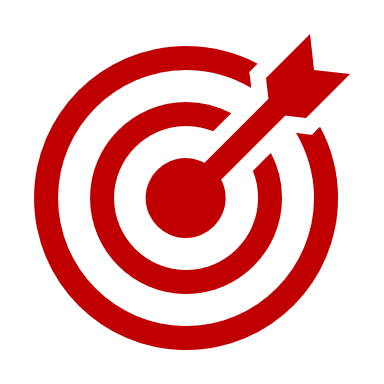 مصادر البيانات
التحقق من صحة إدخال البيانات
الجزء العملي
التحقق من صحة البيانات في أكسل
17
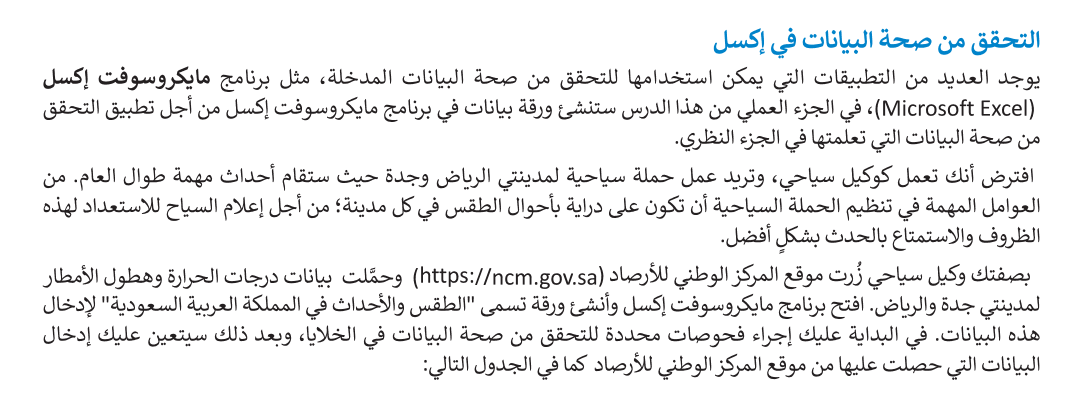 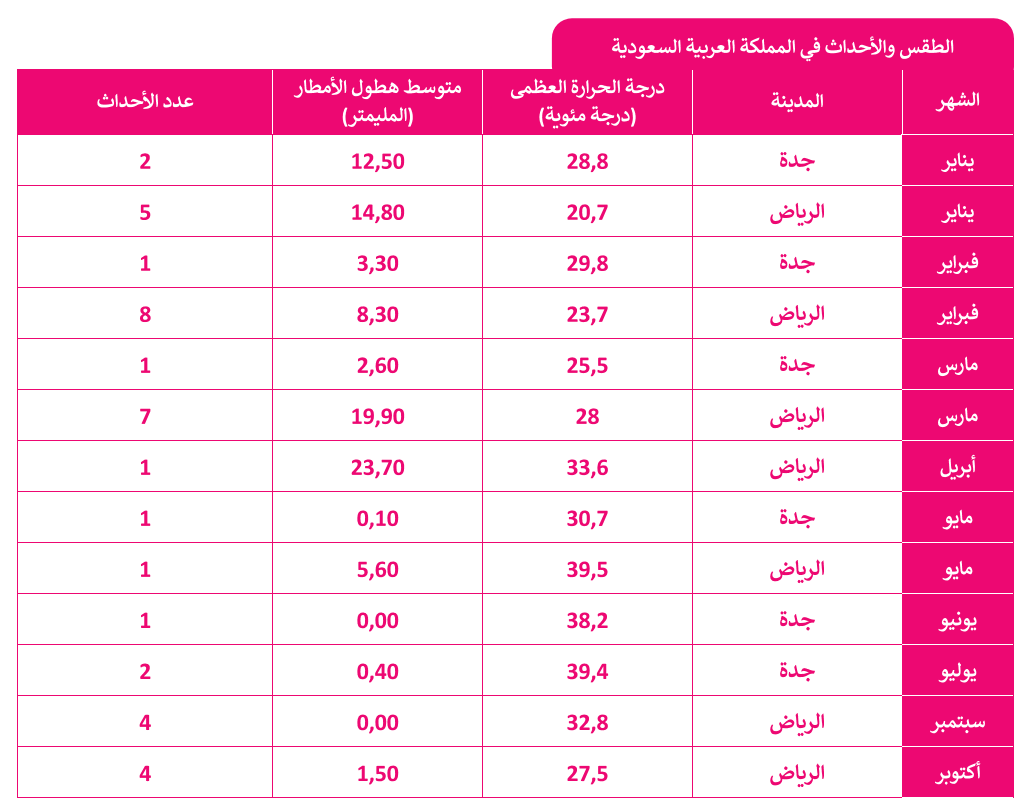 18
[Speaker Notes: https://youtu.be/OhdZTtEWD8g]
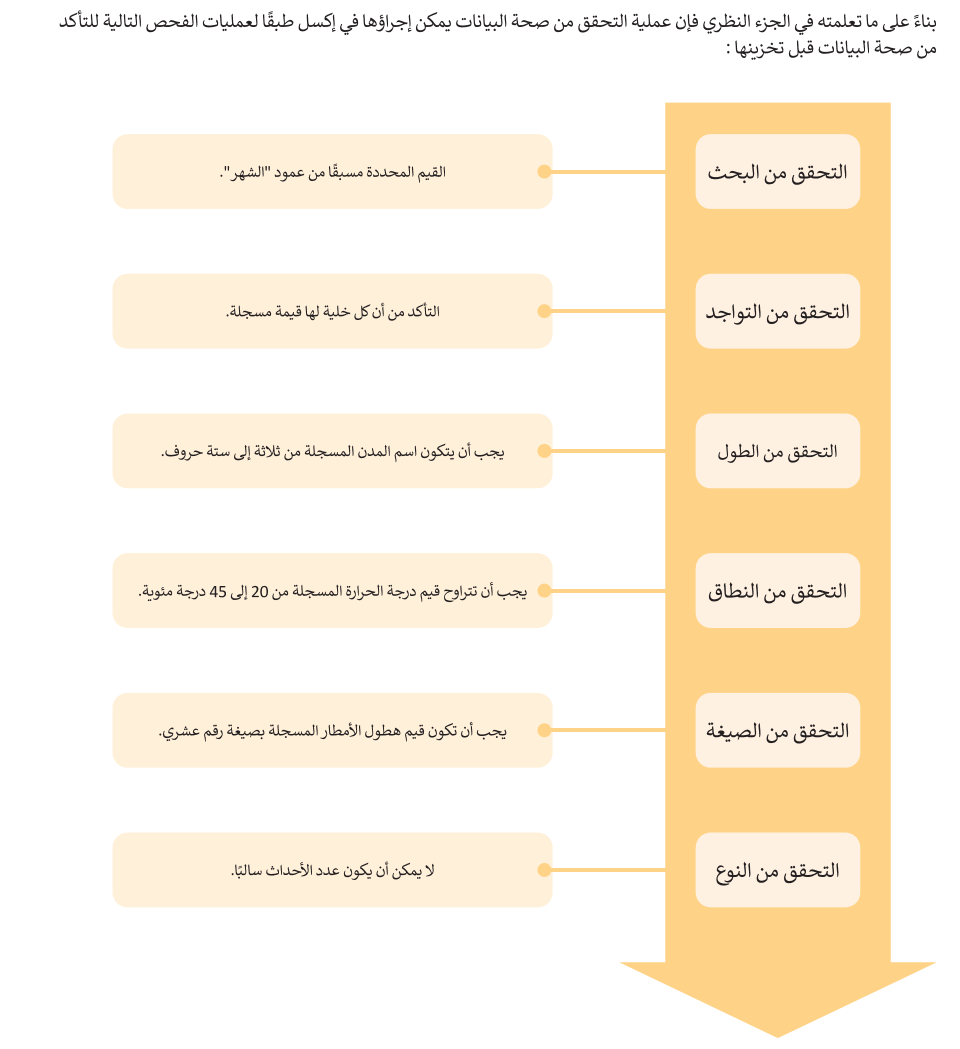 19
[Speaker Notes: https://youtu.be/OhdZTtEWD8g]
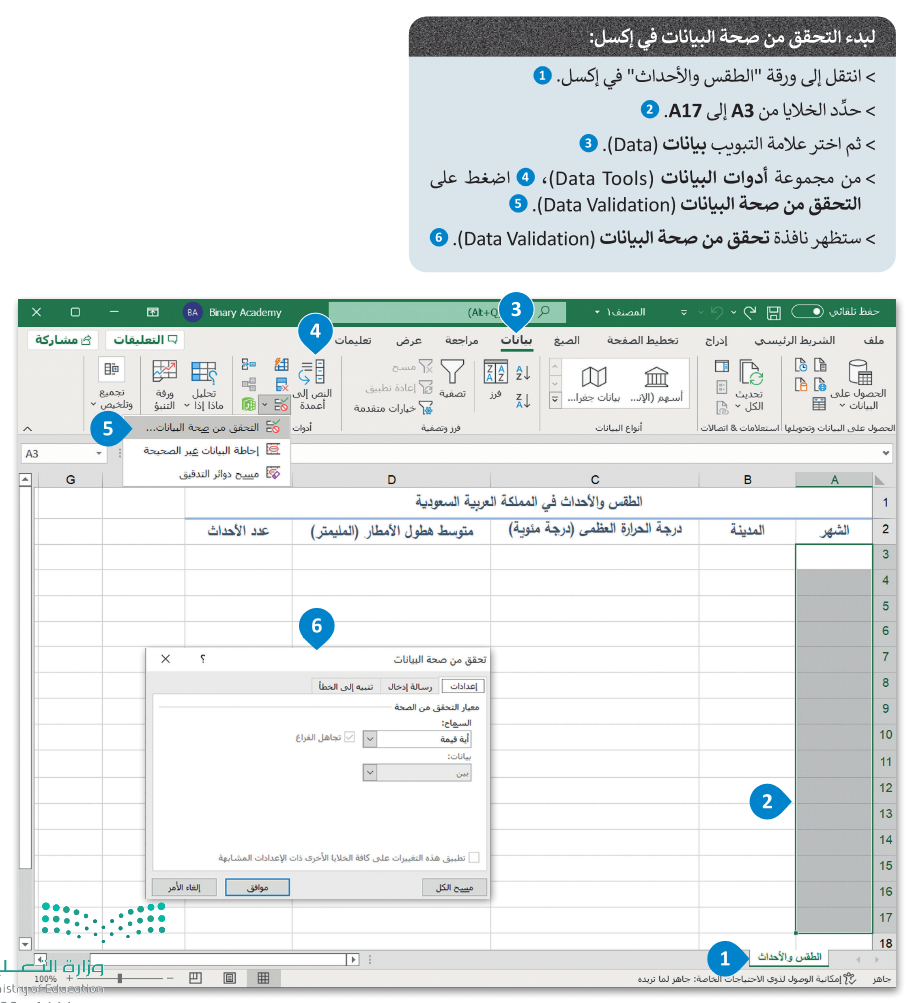 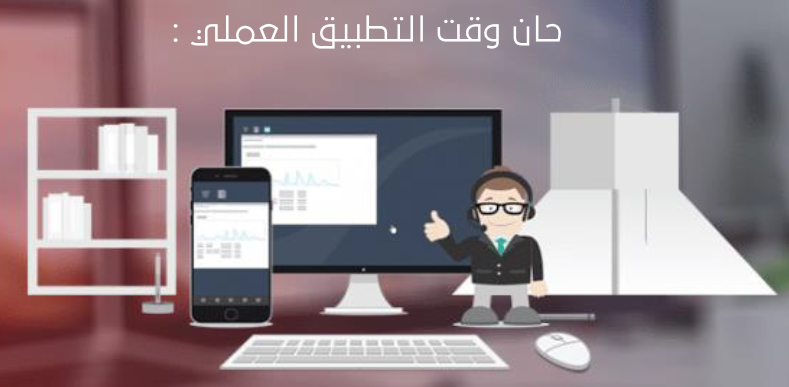 20
[Speaker Notes: https://youtu.be/OhdZTtEWD8g]
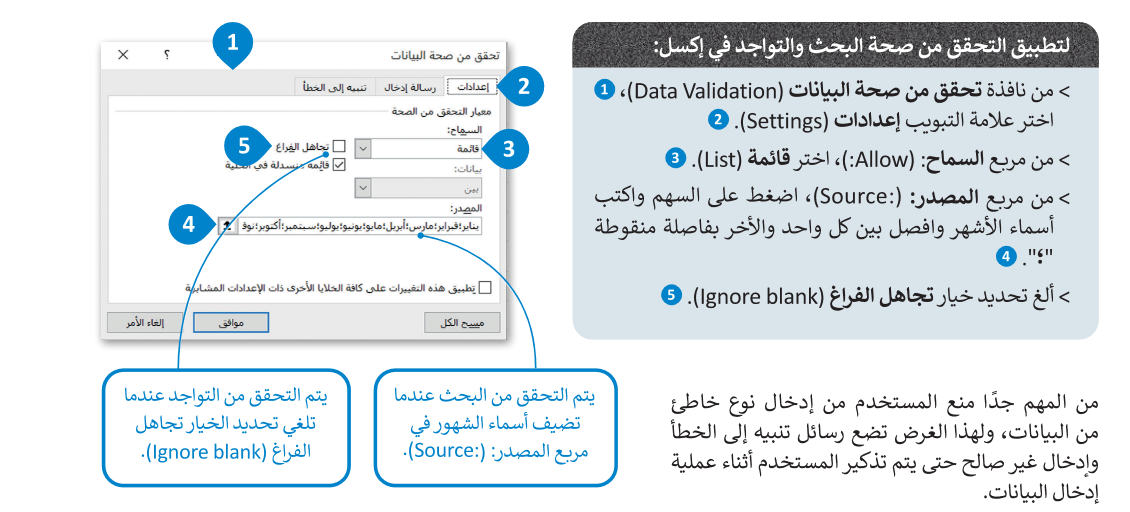 21
[Speaker Notes: https://youtu.be/OhdZTtEWD8g]
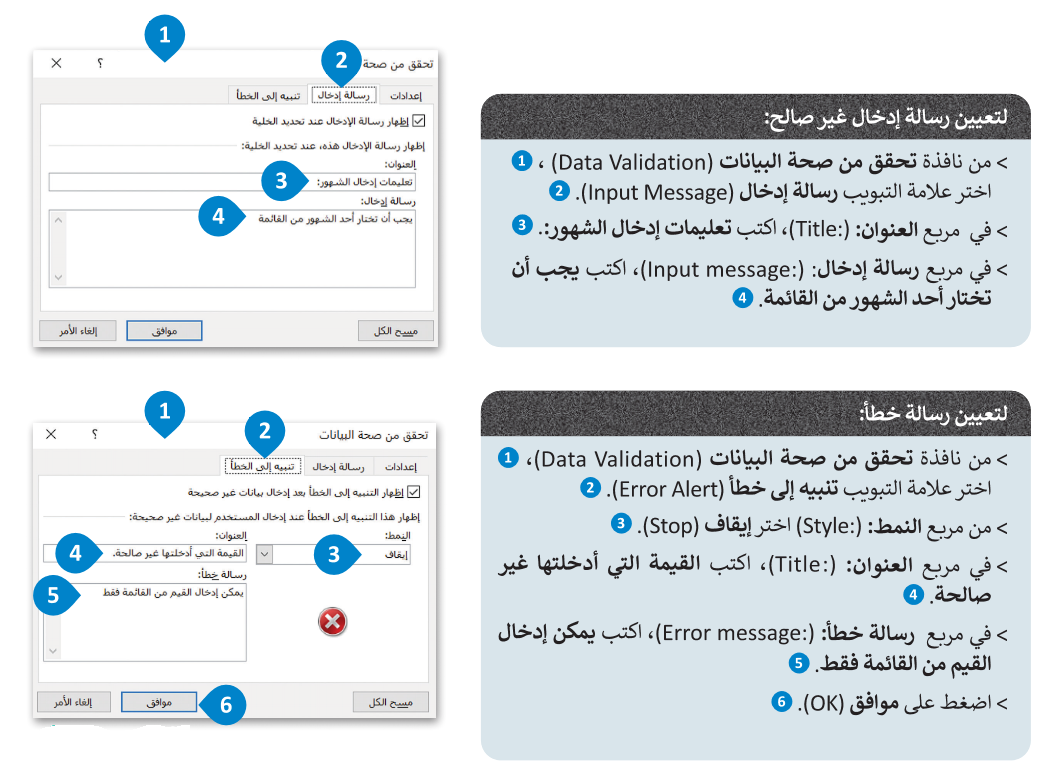 22
[Speaker Notes: https://youtu.be/OhdZTtEWD8g]
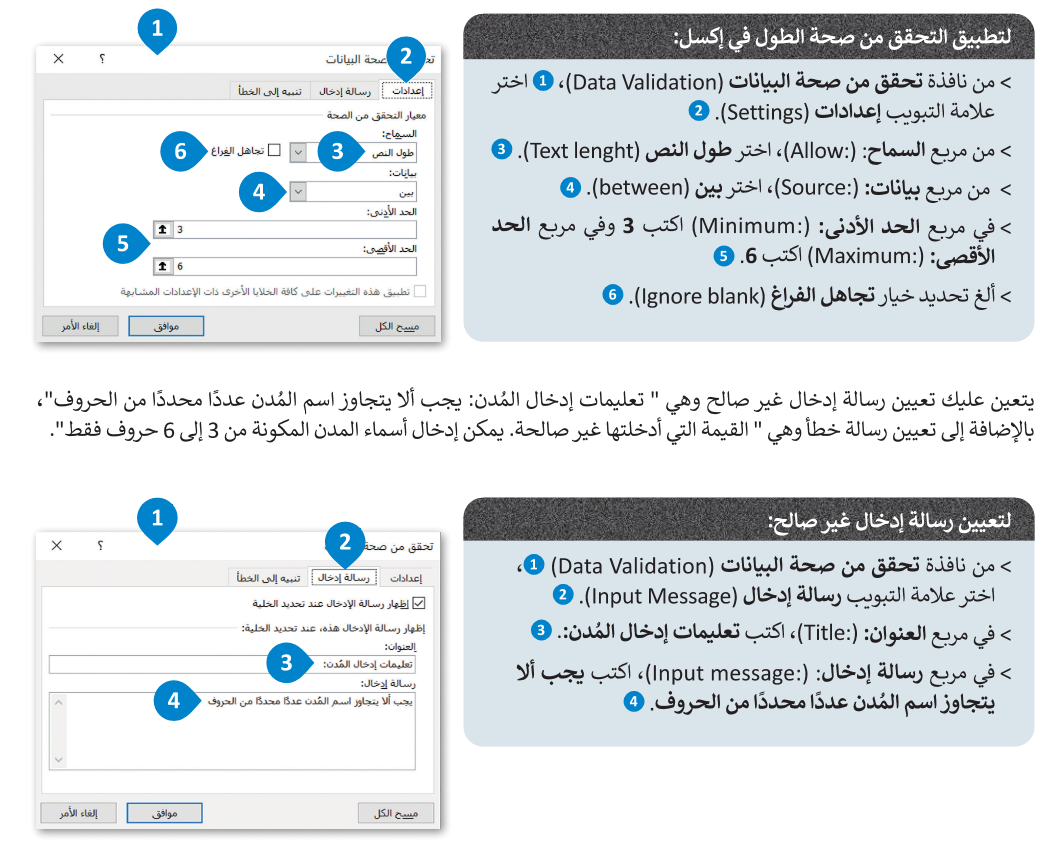 23
[Speaker Notes: https://youtu.be/OhdZTtEWD8g]
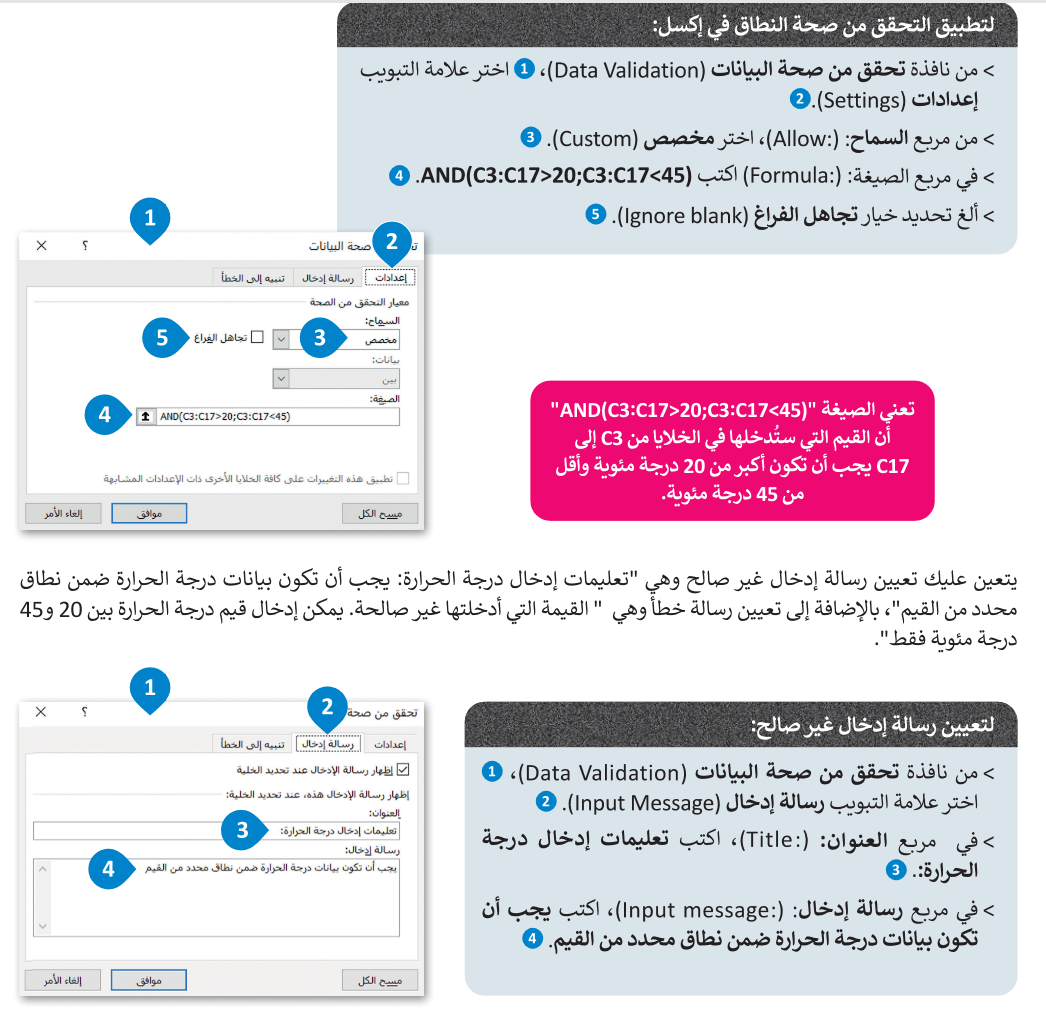 24
[Speaker Notes: https://youtu.be/OhdZTtEWD8g]
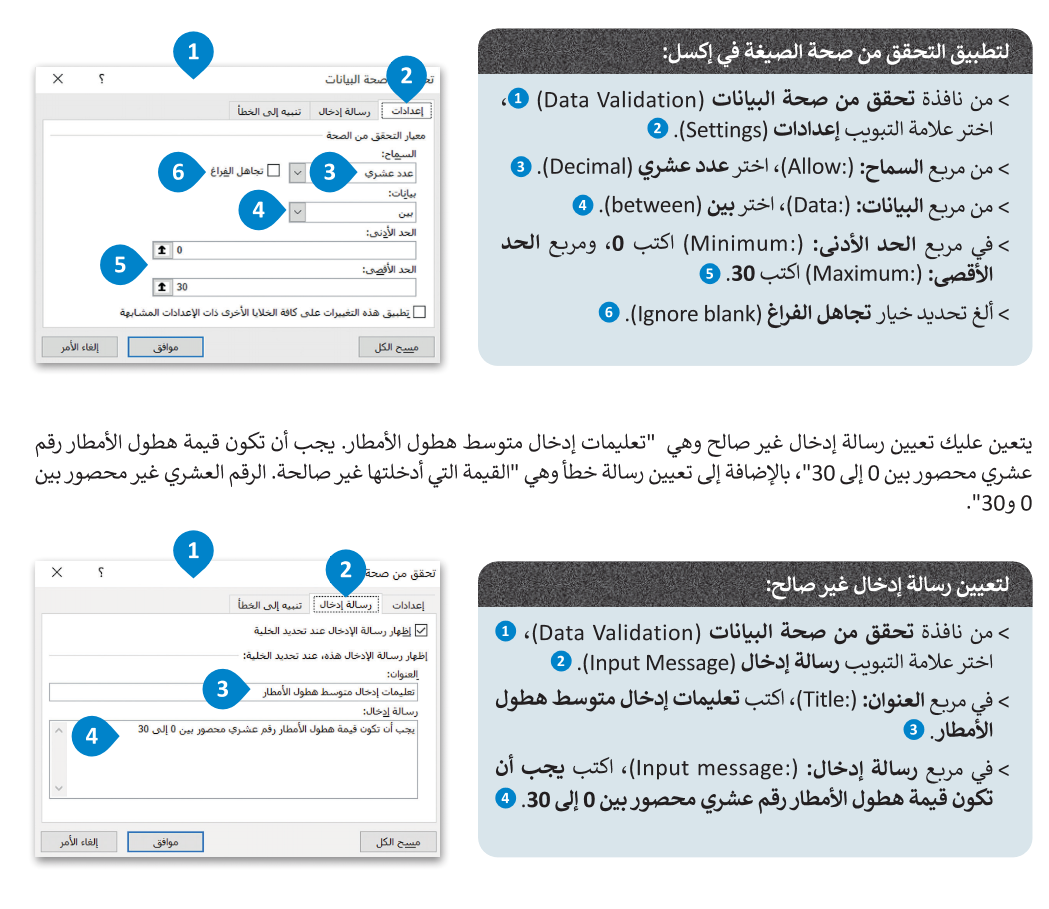 25
[Speaker Notes: https://youtu.be/OhdZTtEWD8g]
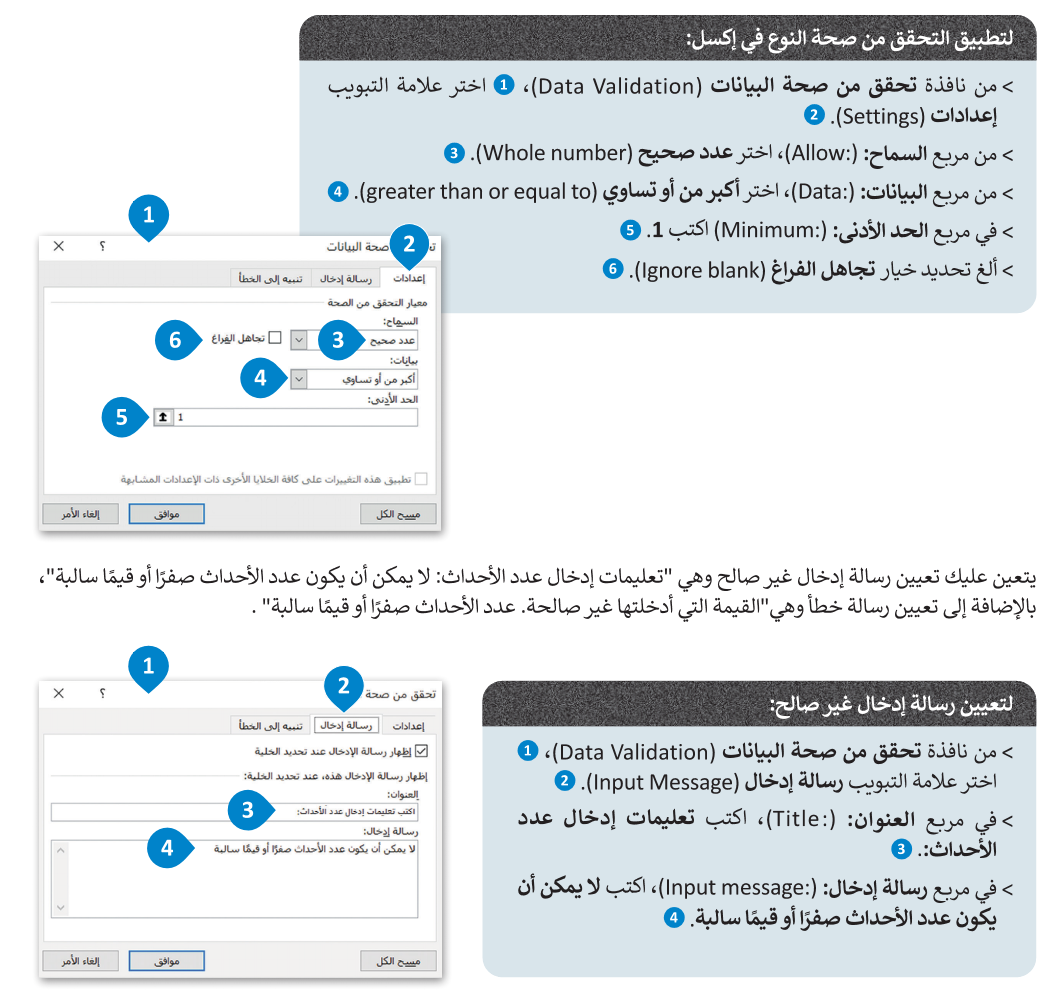 26
[Speaker Notes: https://youtu.be/OhdZTtEWD8g]
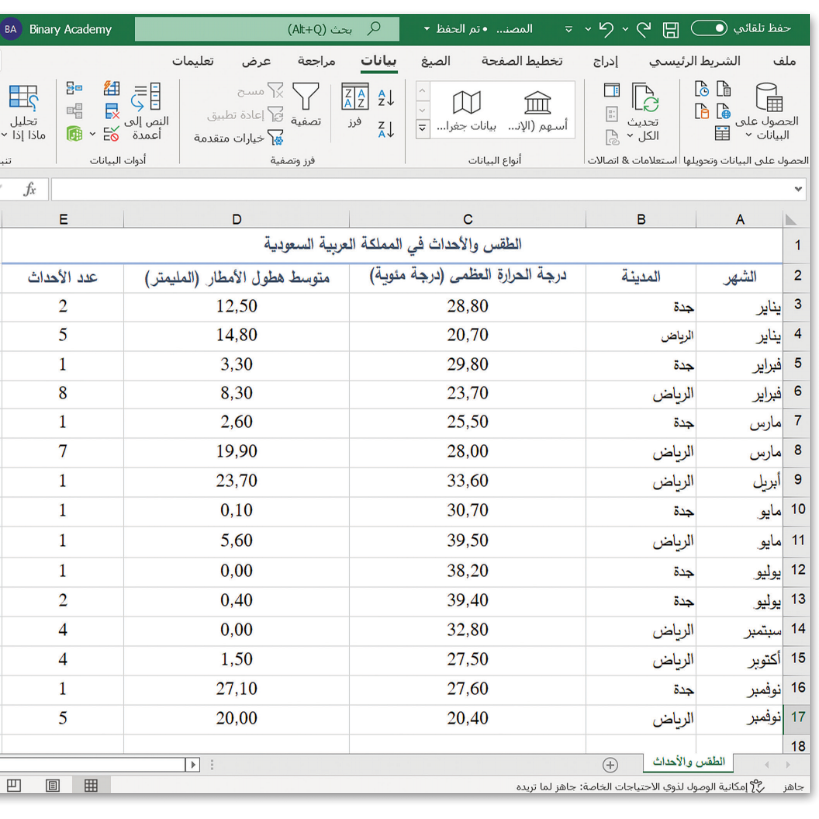 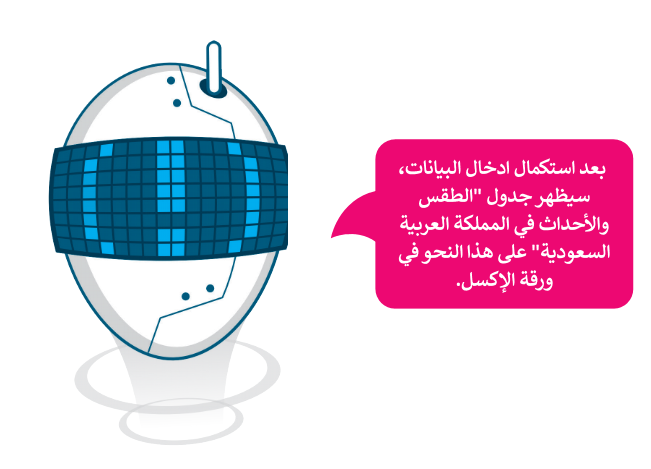 27
[Speaker Notes: https://youtu.be/OhdZTtEWD8g]
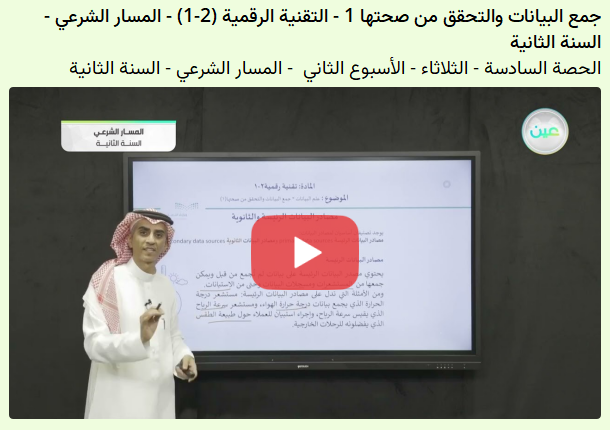 مقطع شرح الدرس في عين 
شروحات الأستاذة هنادي في التطبيق العملي
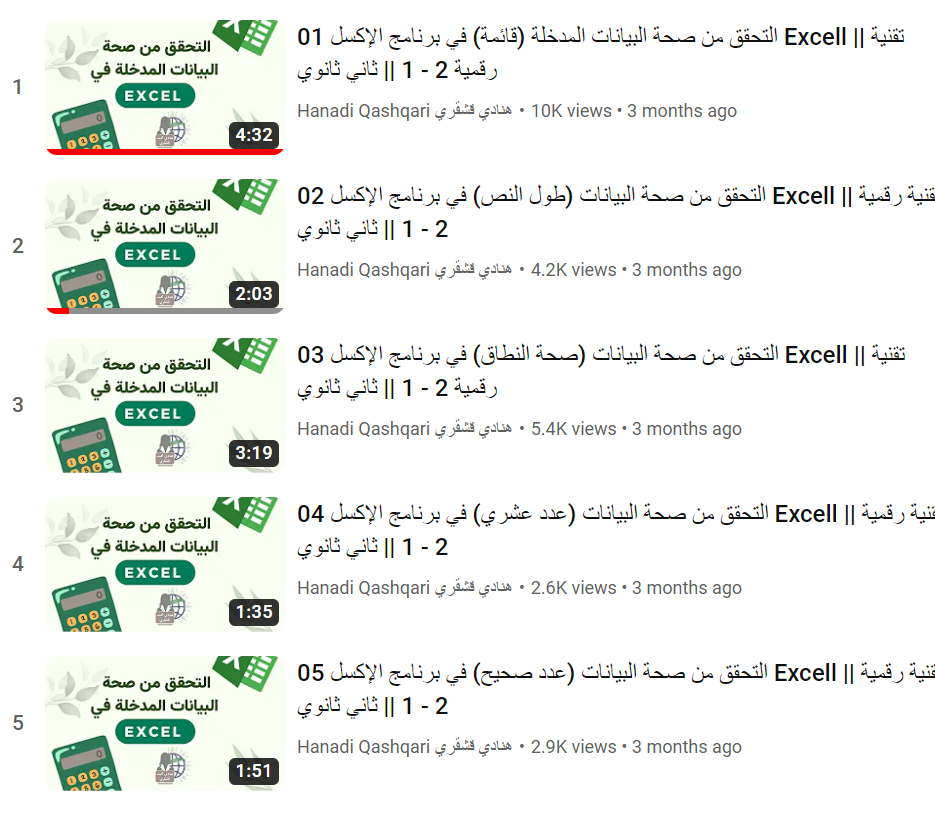 إثراء
28
[Speaker Notes: https://youtu.be/VqNgpArzAnY
https://youtu.be/AKTObs4jKaw
https://youtube.com/playlist?list=PLKgv-kfNP2gCP38ZnKoRKHuGlIb365U3a]
المهمة الأدائية: 7 درجات
29
حل التدريب7
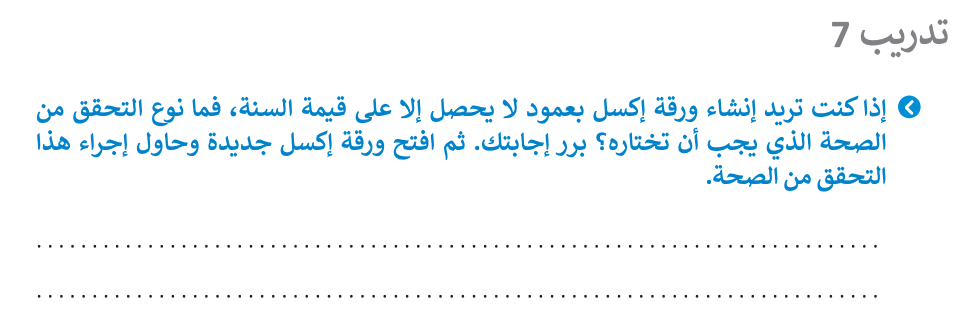 الواجب
حل واجب المنصة ..
30
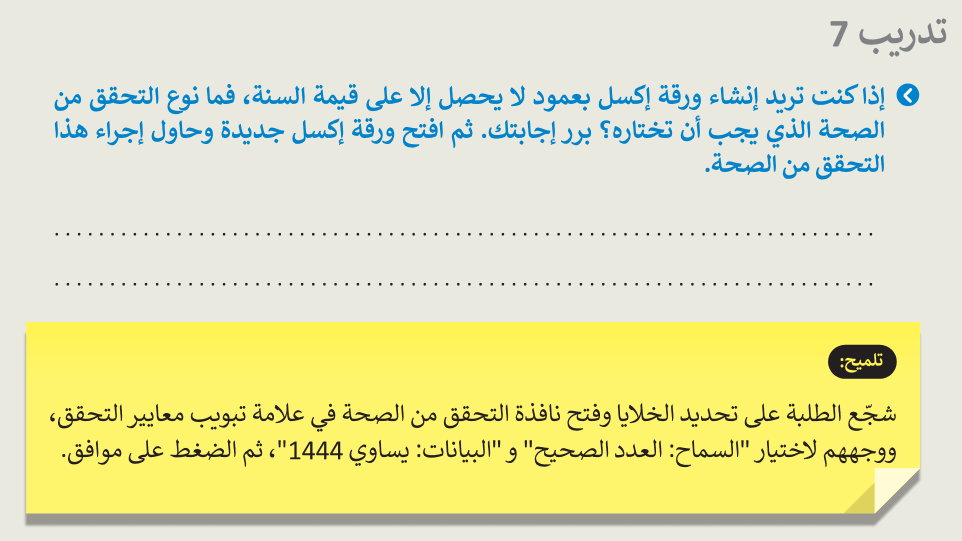 الواجب
31